Урок математики                        2 класс
УЧИТЕЛЬ 
         ЛОБАНОВСКАЯ   НАТАЛЬЯ    ВЛАДИМИРОВНА
В школу мы пришли учиться,
В жизни это пригодится!
Тот, кто хочет много знать,
Должен сам всё постигать!
ДЕВИЗ НАШЕГО УРОКА
«Умеешь сам – 
научи другого»
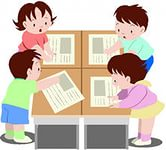 К сумме чисел 13 и 19 прибавить 17
К 22 прибавить сумму чисел 67 и 8
Из числа 92 вычесть сумму 2 и 6
Из суммы чисел 48 и 37 вычесть 27


Вертушка
(13+19)+17 
22+(67+8)
92-(2+6)
(48+37)-27
Решить
(13+19)+17=
 
22+(67+8) =

92-(2+6)   =

(48+37)-27=
(13+17)+19 = 20+19 =39
(22+8)+67 = 30+67 = 39
92-2-6= 90-6 =84
???
Тема урока Вычитание числа из суммы
(а+в)-с
Цель
Узнать , 
как можно вычитать число из суммы
В одном мешке 45 кг картошки, а в другом – 35 кг. Из мешков отсыпали 25 кг картошки. Сколько кг картошки осталось ?
 М.   (45+35)-25
Б.    (45-25)+ 35
С.     (35-25)+45  
 а=45  в=35  с=25


Записать буквенные выражения
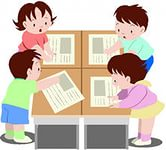 «Открытие» нового знания
(а+в)–с     (а – с)+в        (в – с) + а










Обсуждение в группе
=
=
Свойство вычитания числа из суммы:
Чтобы из суммы вычесть число, можно вычесть его из одного слагаемого, а к полученной разности прибавить другое слагаемое. 
(a + b)-c= (b-c)+a(a + b)-c= (a-c)+b

Сравним с учебником стр.31
(43+36)- 16            (89+23)- 79
0
10
20
30
40
50
60
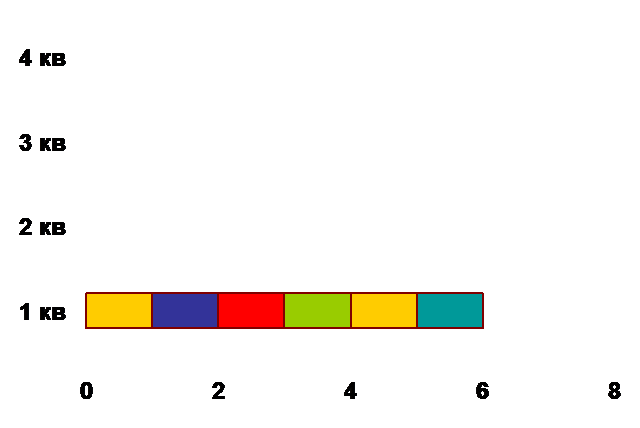 Партнер по плечу, по лицу
(43+36)- 16 = (36-16)+43 = 20+43 = 63

(89+23)- 79 = (89-79)+23 = 10+23 = 33
Решите 1 пример удобным способом
(56+44)-50
(345+86)-345
(564+78)-78


часы
Подведём сейчас итог: А не зря прошёл урок? Посмотрите все сюда,Отвечайте без труда.
3   -   2   -  1
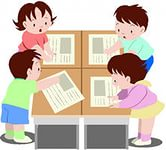 3Выберите способы вычитания числа из суммы
А.   (а+в)-с
Б.    (а-с)+в
В.    а-в-с
Г.    (в-с)+а
2       Какие слова пропущены?
Чтобы вычесть число из суммы,  можно                его из одного слагаемого и                               второе слагаемое
вычесть
прибавить
1 РЕШИТЕ ПРИМЕР ПО ТЕМЕ УРОКА
87- (27+15)
(41+18) + 9
(54+12) - 44
62 + (17-8)
Билет на выход